CUS68EW
Vestavná mraznička
Třída E, 3 plastové zásuvky, Výrobník ledu (manuální)
Parametry odpovídají Nařízení v přenesené pravomoci: (EU) 2019/2016
Více informací o výrobku naleznete pod tímto QR kódem:
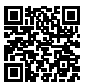 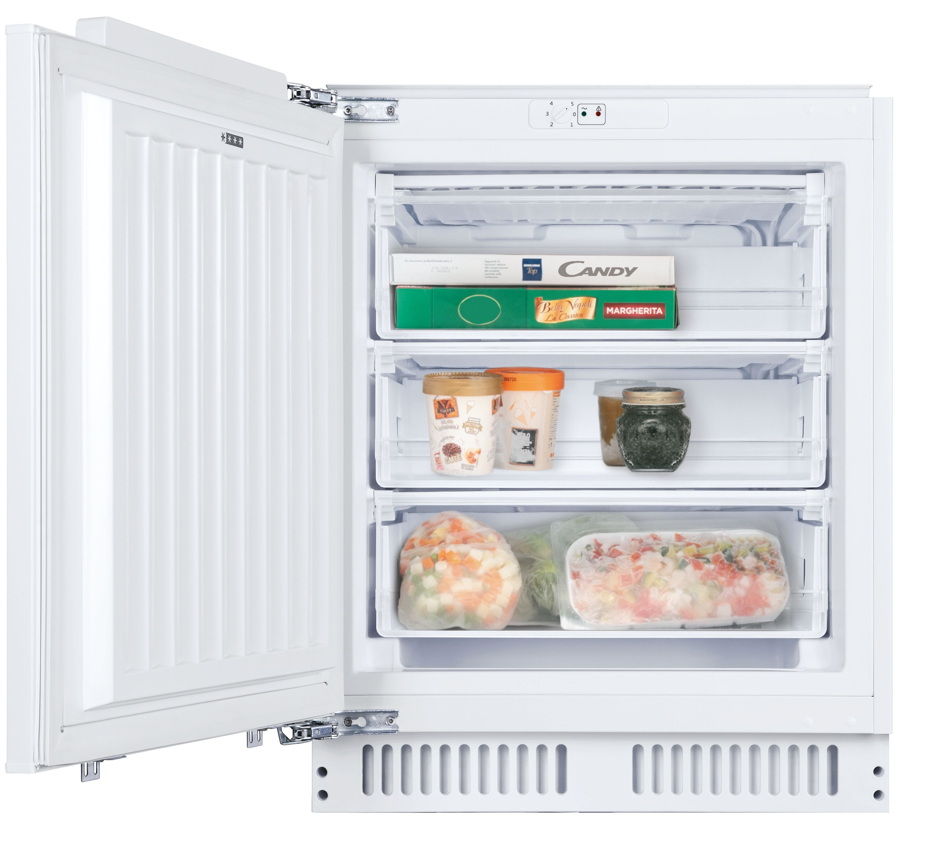 Hlavní vlastnosti (Nařízení v přenesené pravomoci: (EU) 2019/2016)
Třída energetické účinnosti		E
Celkový objem chlazení (l)		95
Spotřeba energie za den (kWh/24 hod)		0,432
Roční spotřeba energie (kWh/rok)		158	
Úroveň emisí hluku šířeného vzduchem (dB(A) re 1 pW)	39
Mrazicí výkon (kg/24 hod)		4,5	
Emisní třída hluku šířeného vzduchem		C
Doba skladování při výpadku proudu (hod)	15	
Klimatická třída			ST
Hvězdičkové označení		****
	
Mraznička
3 plastové zásuvky
Manuální odmrazování
Mechanický termostat
Výrobník ledu (manuální)

Konstrukce
Reverzibilní dvířka –  výměnné panty dveří
4 nastavitelné nožičky
1 kompresor
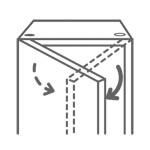 Výměnný závěs dveří
82 cm
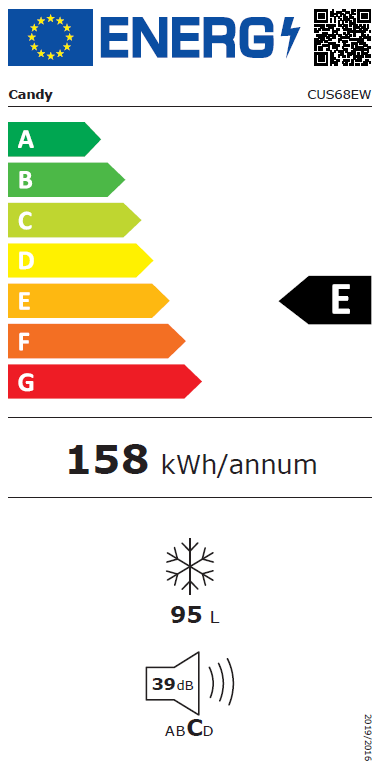 Logistická data
Kód		37900596
EAN		8059019080123
Barva		Bílá
Rozměry výrobku V × Š × H (mm)	820 × 596 × 550
Čistá váha výrobku (kg)	30,2
Rozměry balení V × Š × H (mm)	880 × 640 × 580
Hmotnost s obalem (kg)	33,2
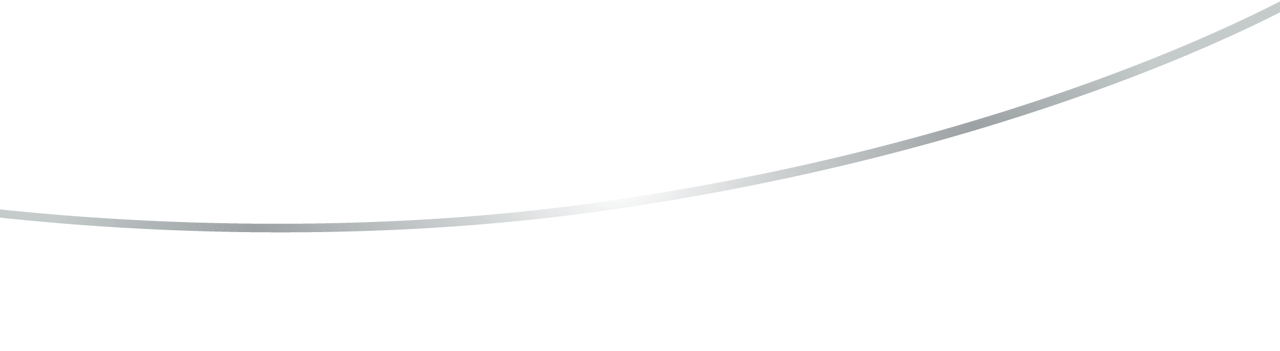 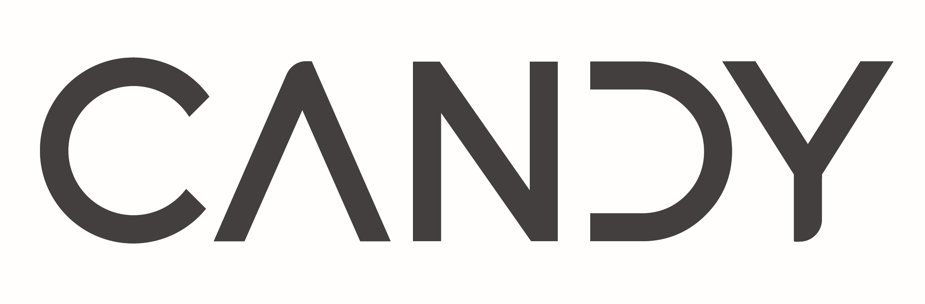